ΕΡΩΤΗΣΗ ΤΗΣ ΕΒΔΟΜΑΔΑΣ
09 – 11 Μαΐου 2022
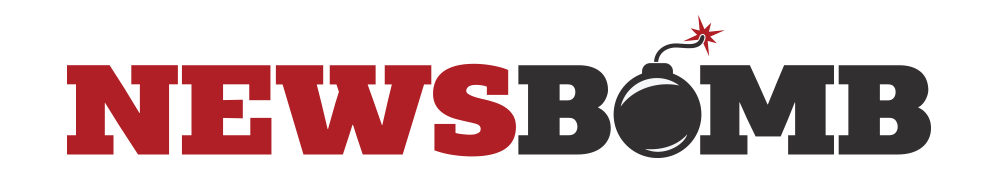 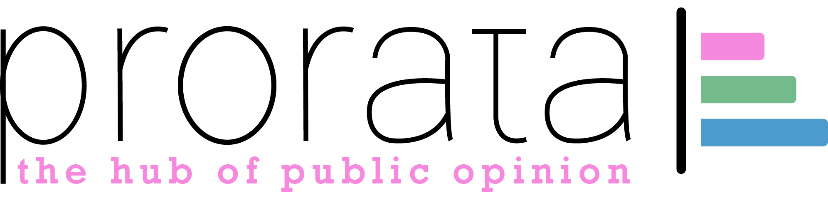 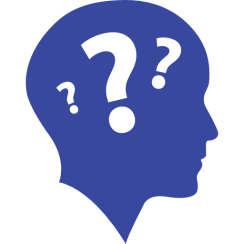 η ταυτότητα της έρευνας
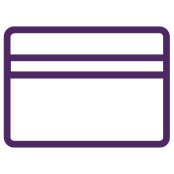 Δειγματοληψία κρίσης

Στάθμιση με την από κοινού κατανομή φύλου και ηλικίας βάσει της απογραφής του 2011

Μέγιστο τυπικό σφάλμα:
+/- 2.9% σε διάστημα εμπιστοσύνης 95%
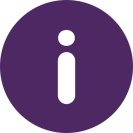 ProRata A.E. Εταιρεία Ερευνών Κοινής Γνώμης και Εφαρμογών Επικοινωνίας (Αριθμός Μητρώου ΕΣΡ: 56)
Εντολέας έρευνας: newsbomb.gr DPG Digital Media
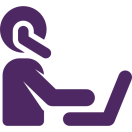 Ποσοτική Έρευνα με OnLine συμπλήρωση δομημένου ερωτηματολογίου (CAWI)
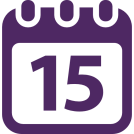 09 – 11 Μαΐου 2022
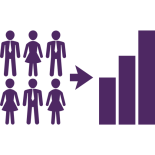 Πληθυσμός Στόχος: Αναγνώστες του website newsbomb.gr
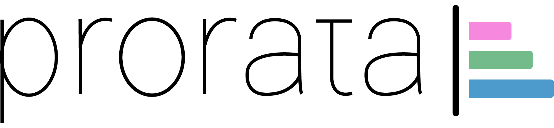 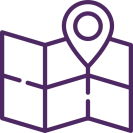 Γεωγραφική κάλυψη: Σύνολο της επικράτειας
Μέγεθος δείγματος: 1316 άτομα
Ελάχιστες βάσεις δείγματος: 113 άτομα
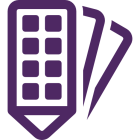 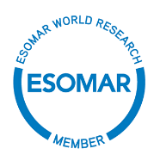 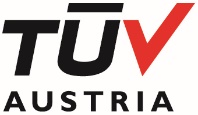 ΕΝ ISO 27001:2013
No.  20201210004539
Σημείωση: Τα ποσοστά των κατανομών σε ορισμένες ερωτήσεις ενδέχεται να μην αθροίζουν στο 100% λόγω στρογγυλοποίησης στα ποσοστά των επιμέρους απαντήσεων.
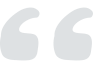 Ανεξάρτητα από την εκλογική σας προτίμηση, η επιστροφή της ονομασίας ΠΑΣΟΚ πιστεύετε ότι είναι μια κίνηση από την οποία θα ωφεληθεί ή θα ζημιωθεί;
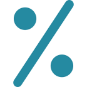 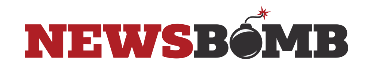 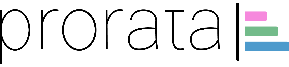 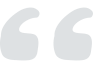 Ανεξάρτητα από την εκλογική σας προτίμηση, η επιστροφή της ονομασίας ΠΑΣΟΚ πιστεύετε ότι είναι μια κίνηση από την οποία θα ωφεληθεί ή θα ζημιωθεί;
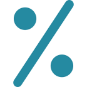 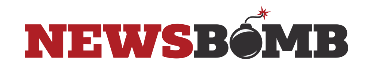 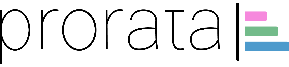 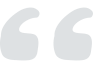 Ανεξάρτητα από την εκλογική σας προτίμηση, η επιστροφή της ονομασίας ΠΑΣΟΚ πιστεύετε ότι είναι μια κίνηση από την οποία θα ωφεληθεί ή θα ζημιωθεί;
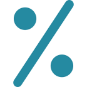 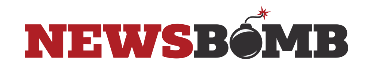 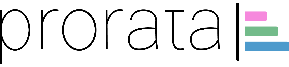 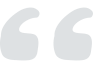 Ανεξάρτητα από την εκλογική σας προτίμηση, η επιστροφή της ονομασίας ΠΑΣΟΚ πιστεύετε ότι είναι μια κίνηση από την οποία θα ωφεληθεί ή θα ζημιωθεί;
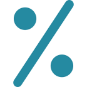 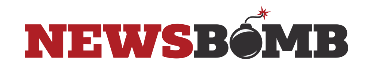 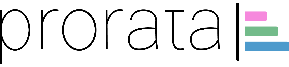 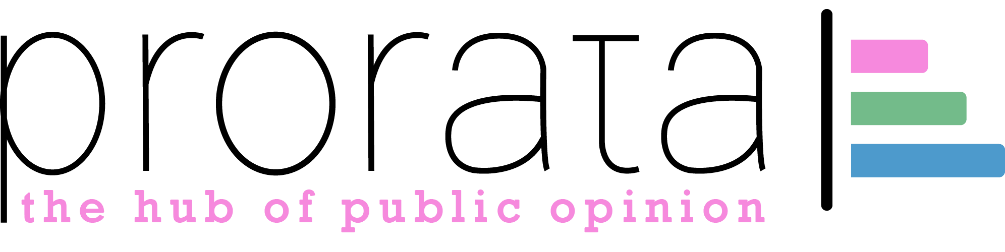 Prorata 2022
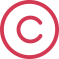